教务—学习中心管理员  登录
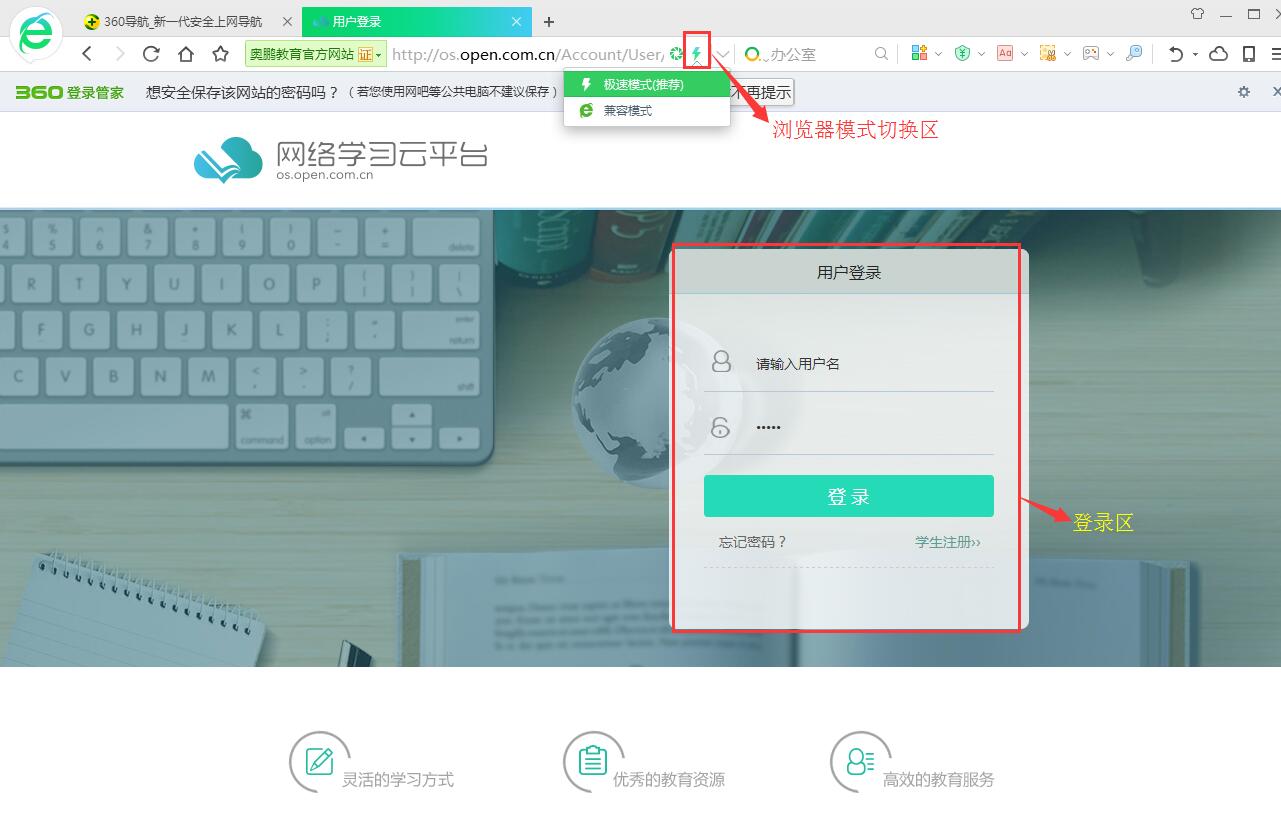 *平台操作环境：
使用IE8以上浏览器或谷歌浏览器；
推荐“360安全”浏览器的“极速模式”。
学习中心管理员
登录：院校管理员发布的账号
密码：888888（初始，可改 ）
os.open.com.cn
教务——学习中心管理员  功能总览
组织机构
学籍
学生信息管理
角色管理    用户管理
发布公告
公告
学生监控    课程监控
监控
学位查询
毕结业
毕结业查询
学位
红色字部分为主要操作项
教务 页面布局 总览
1
2
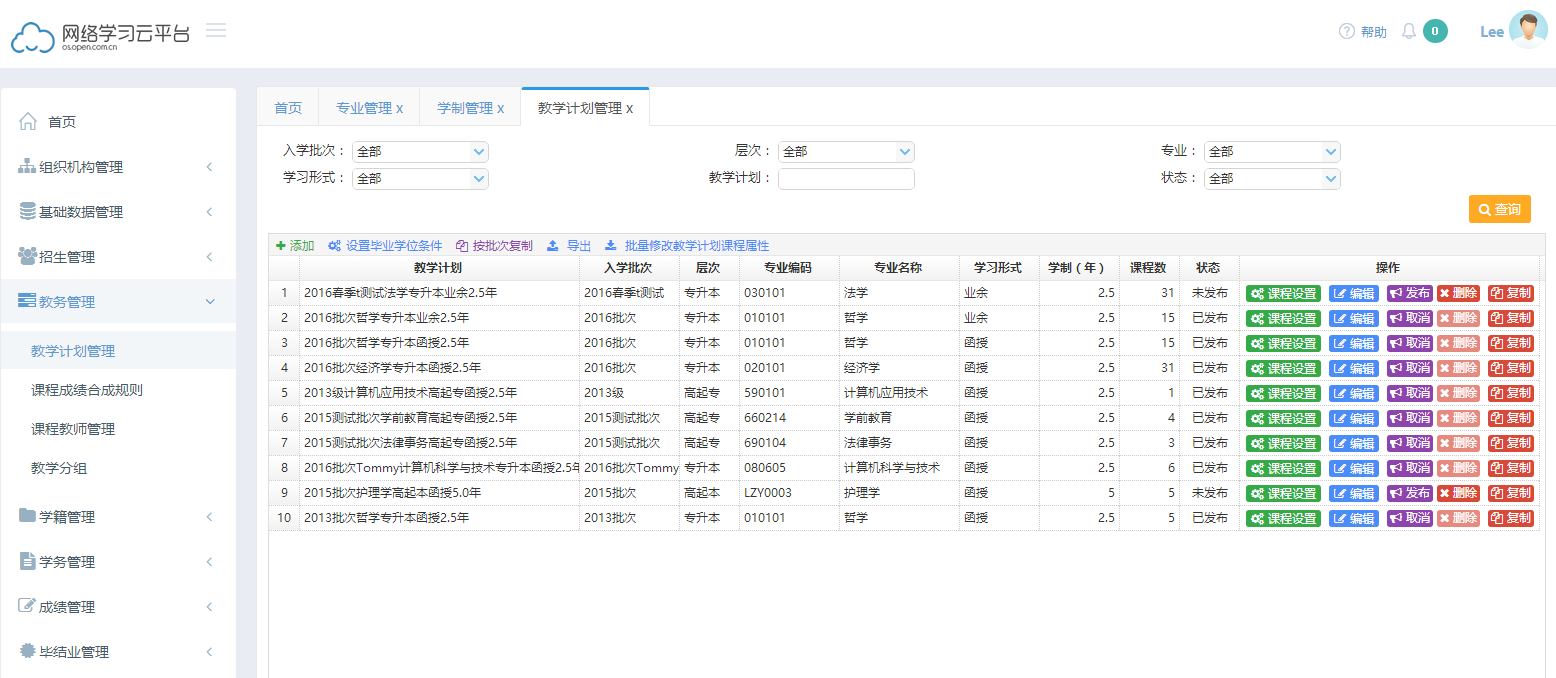 5
6
3
7
4
8
9
10
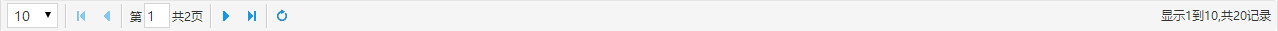 1. LOGO区；      2. 个人设置；      3. 主功能列表；      4. 子功能列表；
5. 快捷访问标签；            6. 条件搜索区；            7. 批量处理功能区；
8. 信息列表区；               9. 条目功能按钮；         10. 页码显示功能区。
教务——学习中心管理员
常用操作（一）
“开户” 
创建管理角色、用户
组织机构
角色管理    用户管理
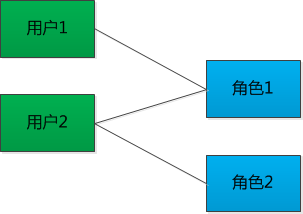 角色与用户关系：
多对多
一个用户可以是多个角色
一个角色可以多个用户都有
角色：岗位名称（比如：招生、学籍、教务）
用户：岗位之下具体做事情的人（负责招生的3个用户）
教务——学习中心管理员
常用操作（二）
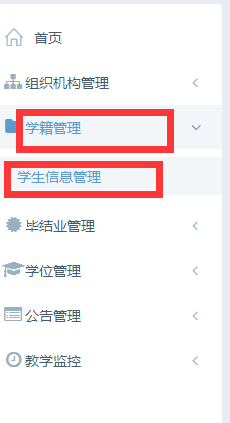 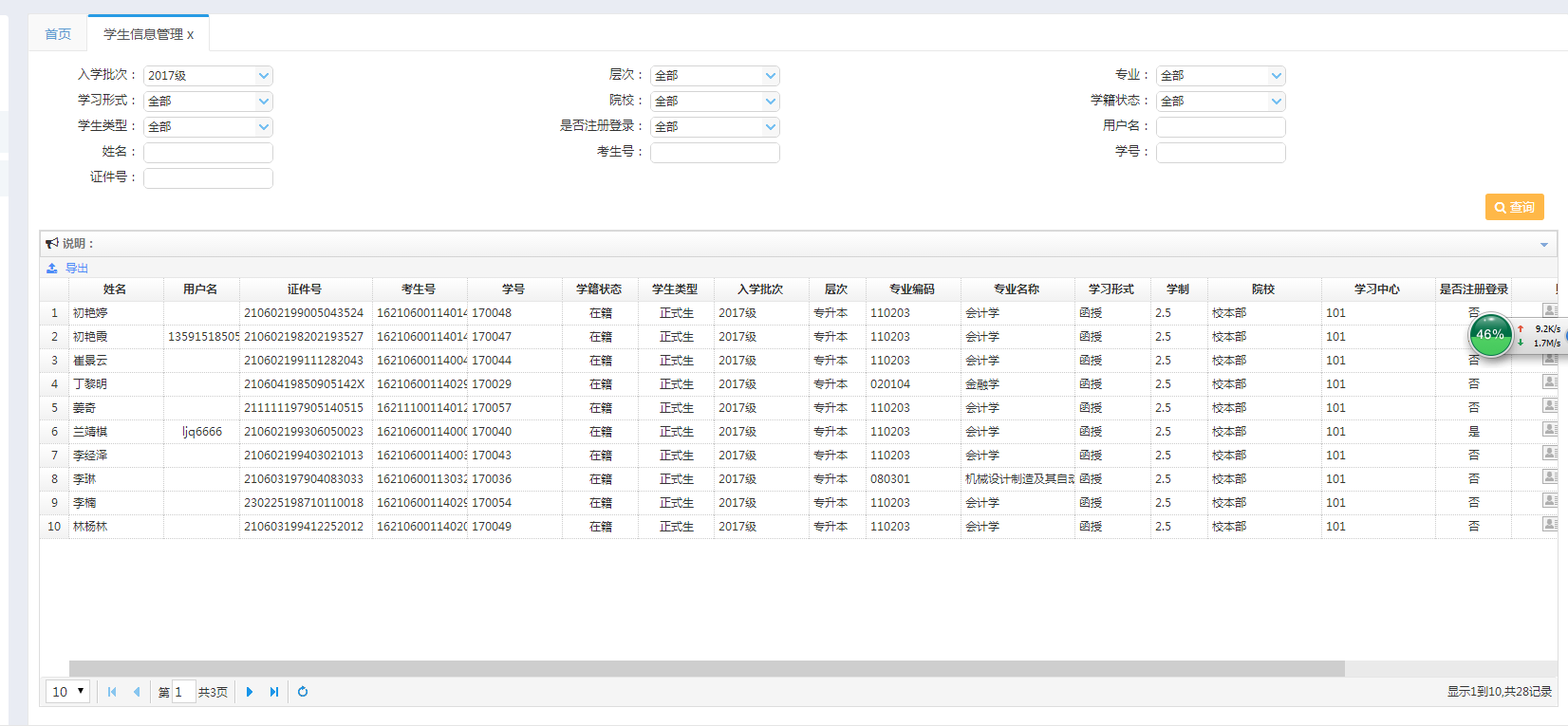 学生信息管理
学籍
学生密码重设
（为学生找回用户名与密码）
教务——学习中心管理员
常用操作（二）
1）为学生找回用户名
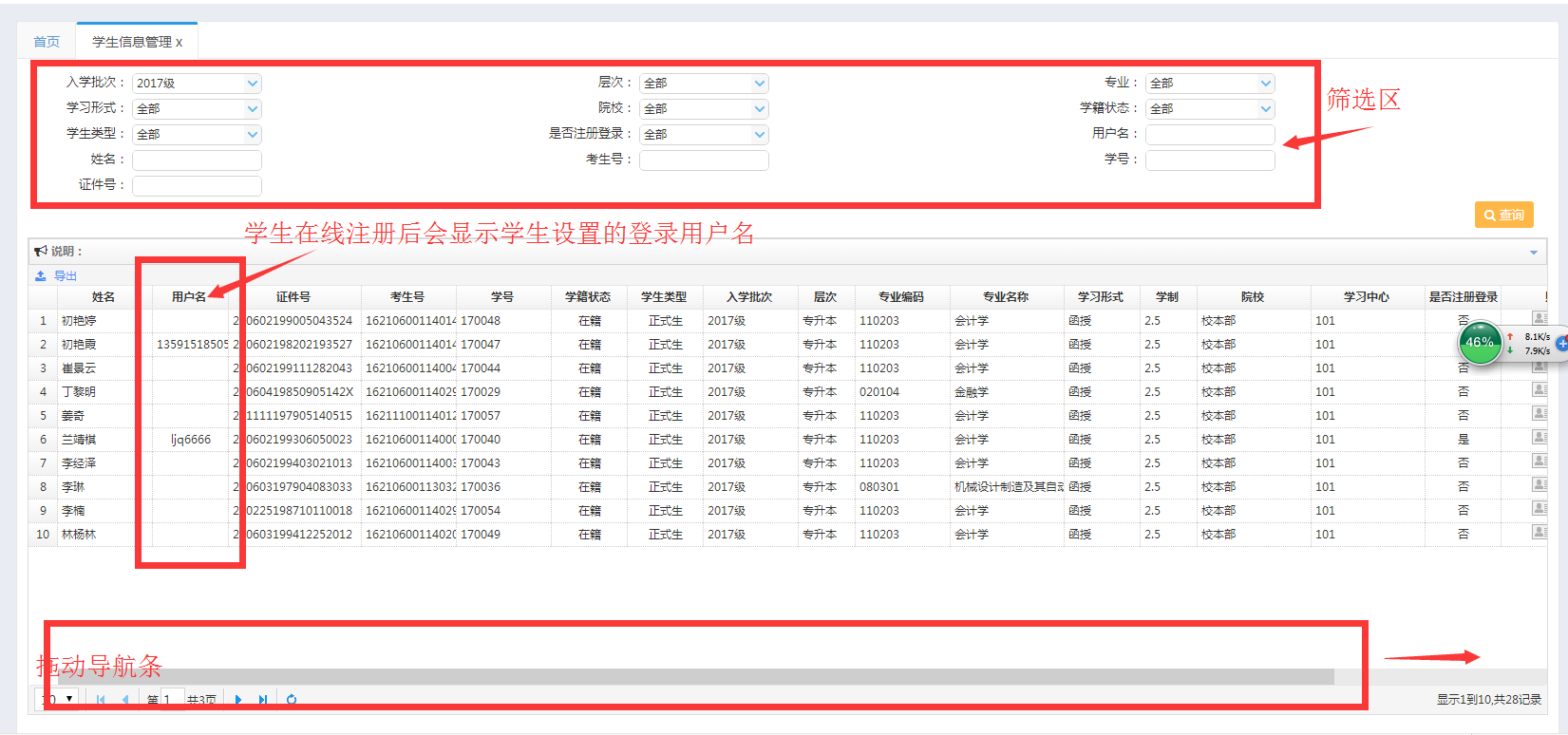 教务——学习中心管理员
常用操作（二）
2）为学生重置密码，恢复初始密码
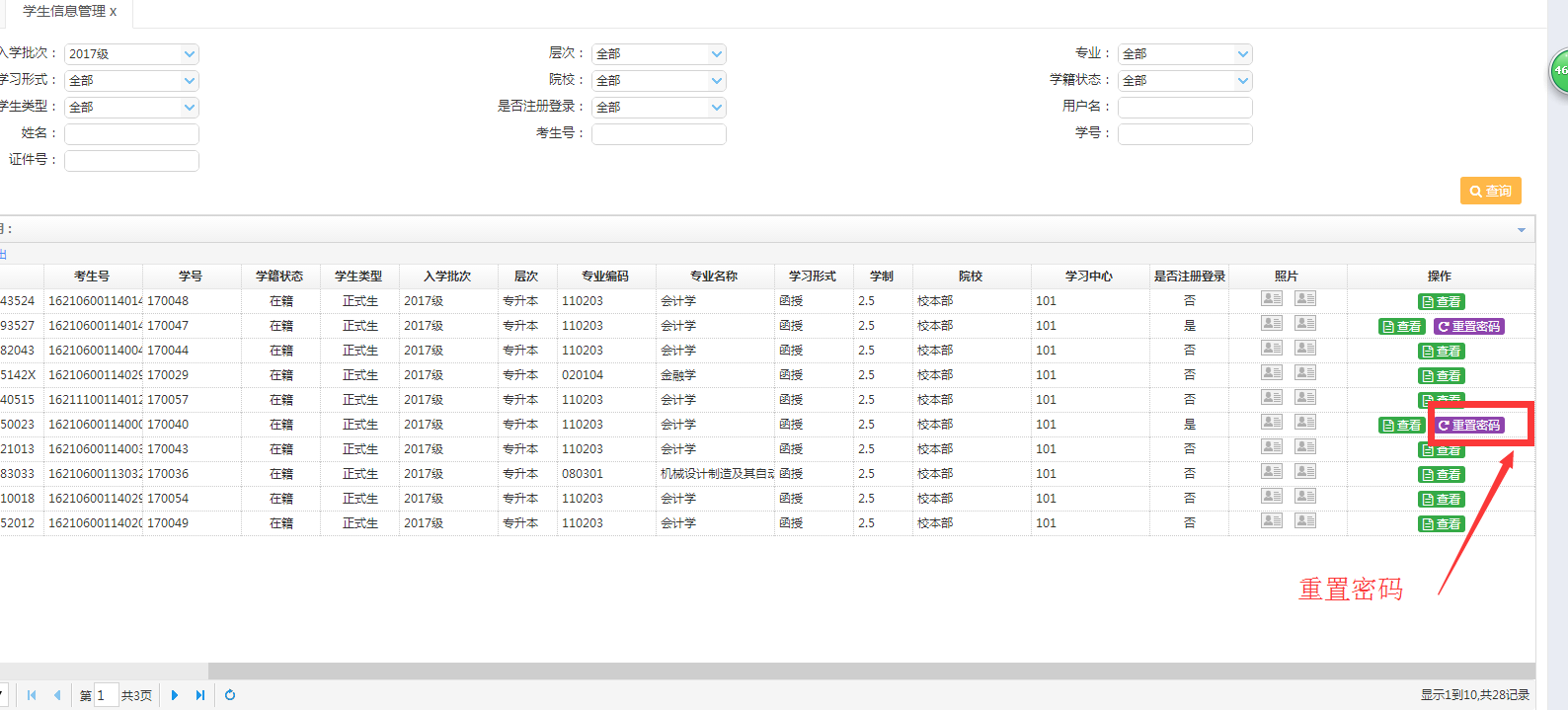 教务——学习中心管理员
常用操作（三）
公告管理
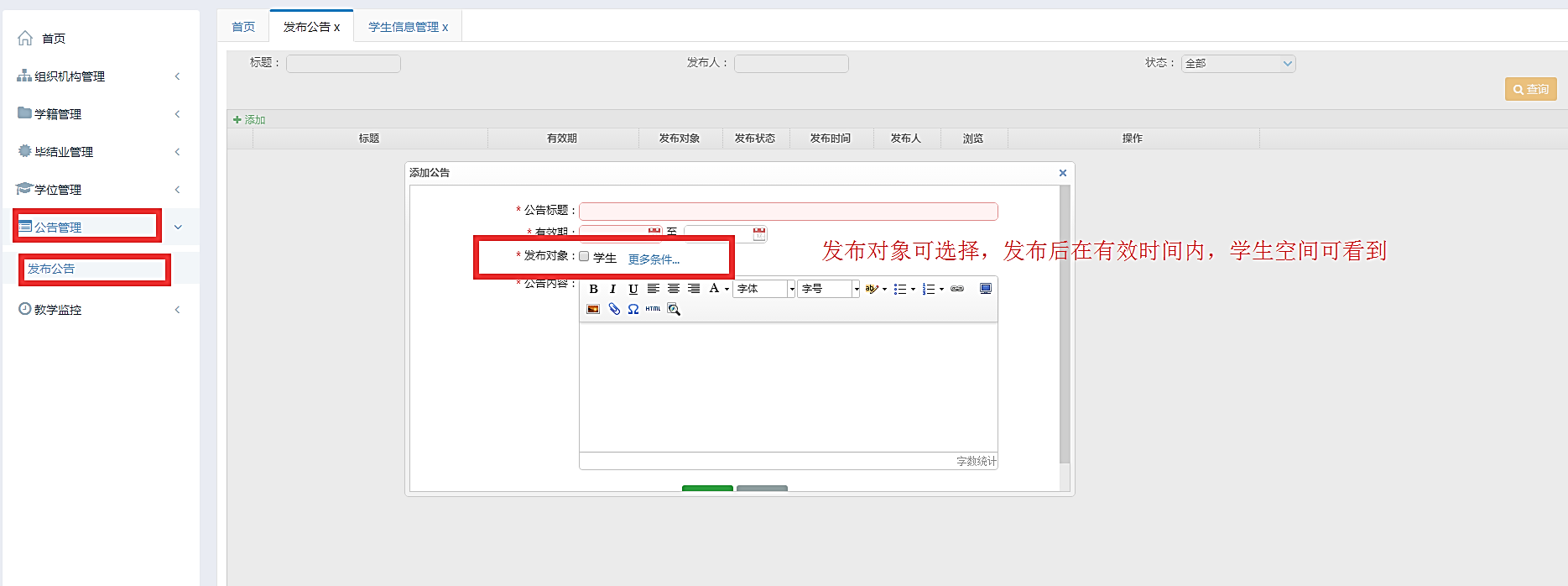 教务——学习中心管理员
常用操作（四）
教学监控—学生监控
以学生为单位查看该学生的学习情况
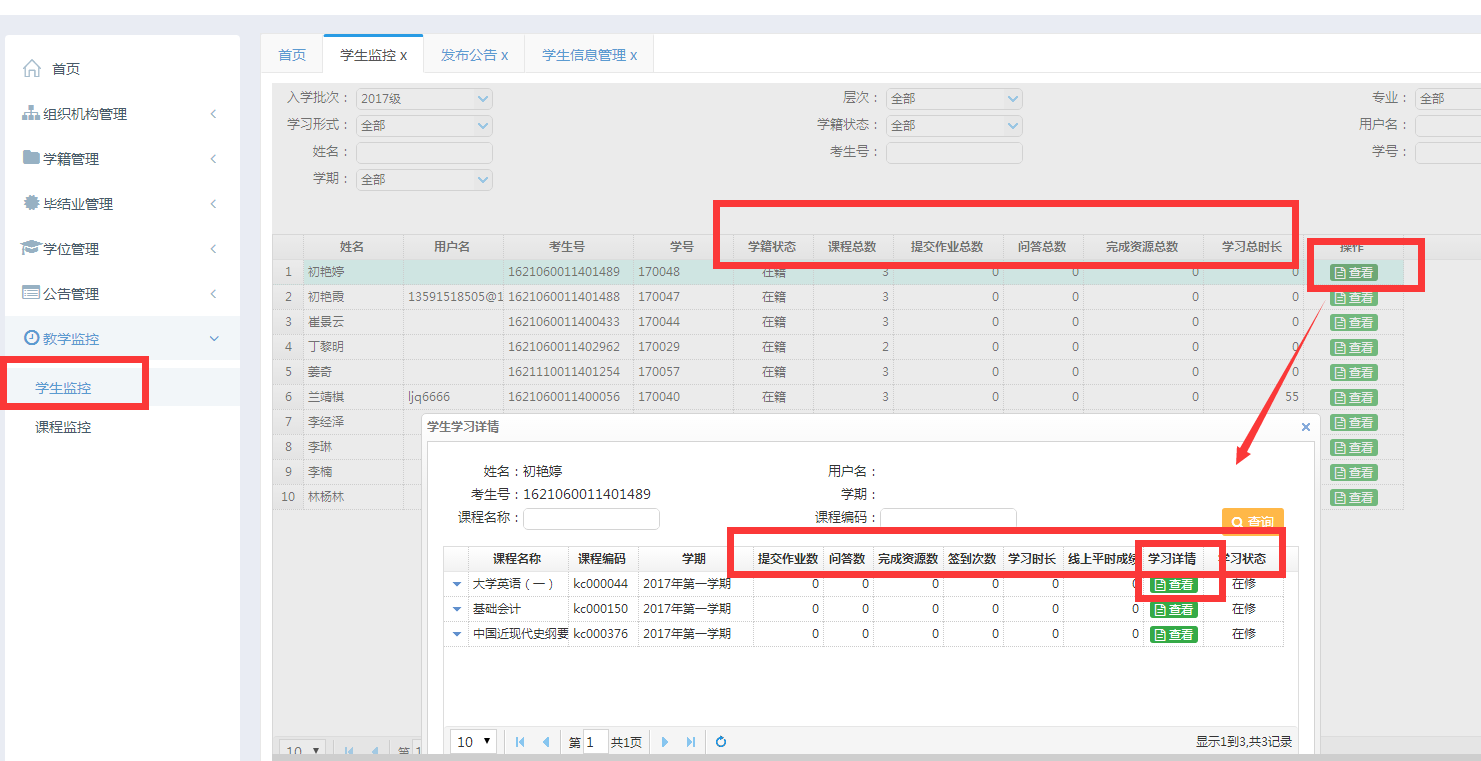 教务——学习中心管理员
常用操作（四）
教学监控—学生监控
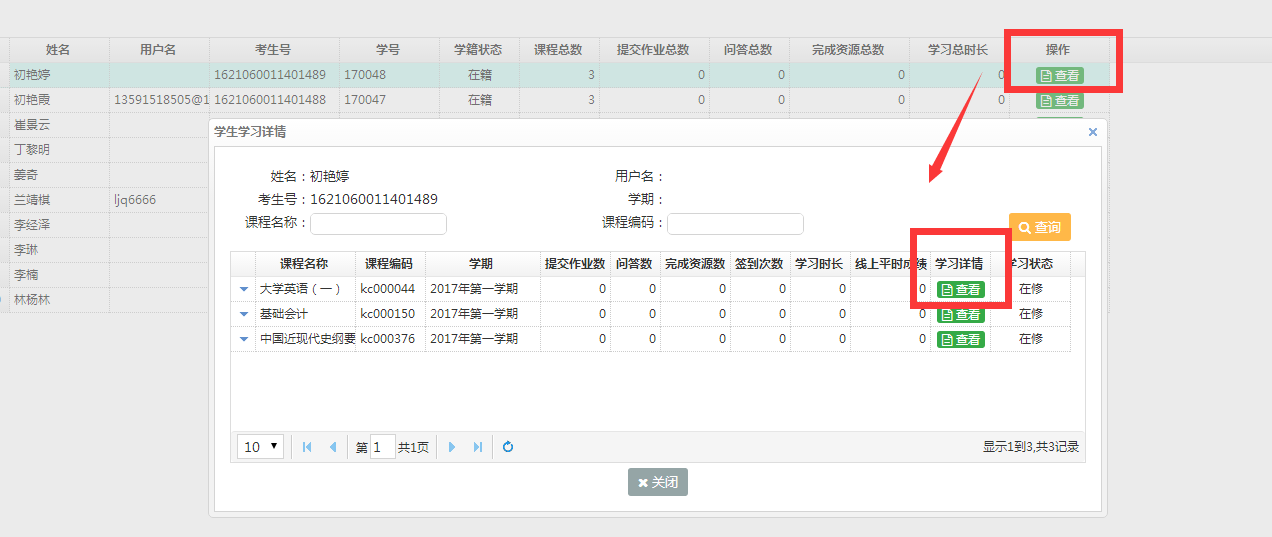 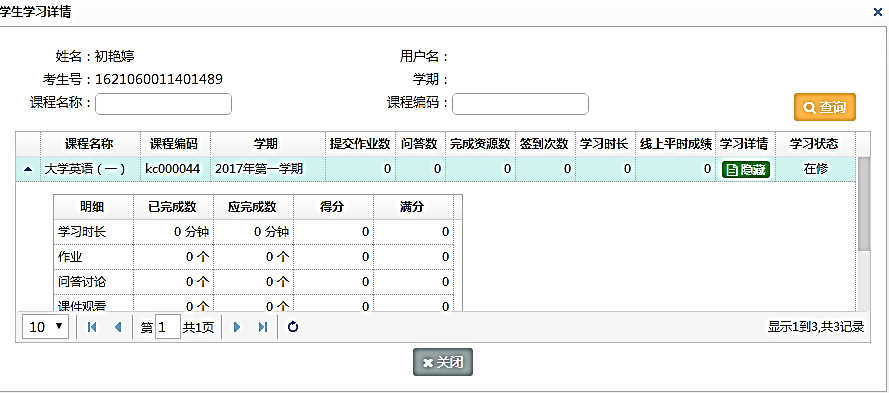 教务——学习中心管理员
常用操作（四）
教学监控—课程监控  
以课程为单位查看该课程下学生的学习情况，数据可导出
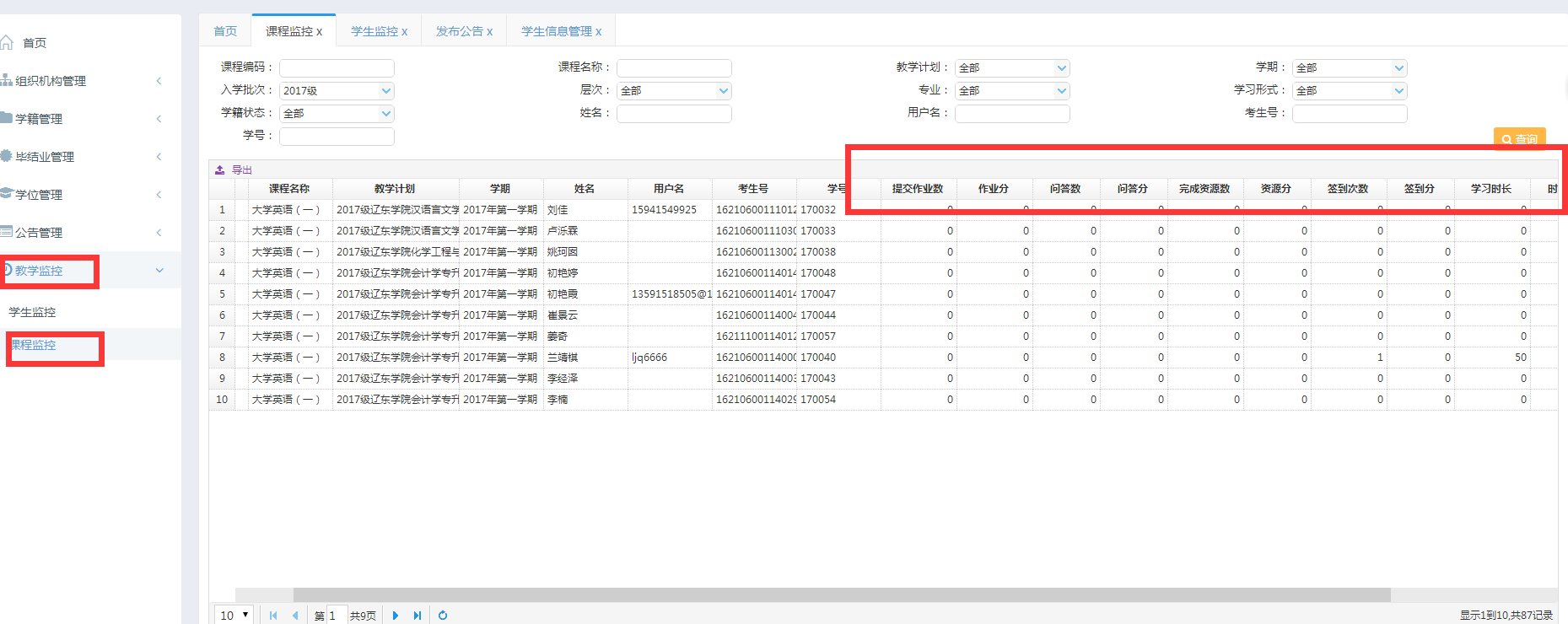 教务——学习中心管理员
其 他 功 能
院校管理员赋权，赋权可看到，未赋权，在函授站页面无有显示